Philippian Church
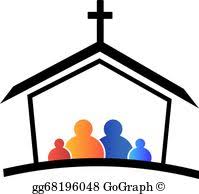 Philippian Church
Lydia – Business woman

    Slave girl

    Head  Jailer and his household

    Epaphroditus

    Clement,  Euodia,  Syntyche
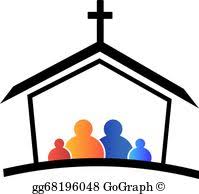 Philippian Church
Acts 16:30-31
He then brought them out and asked, “Sirs, what must I do to be saved?” 
	
They replied, “Believe in the Lord Jesus, and you will be saved -  you and your household.”
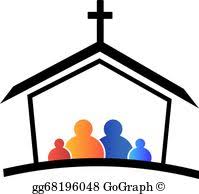 Use your SOAP Sheet you received and read the verses on your sheet under Scripture
Then in Observation write down what you observed
Then in Application list out what you can take action on
Finally in Prayer write out a short prayer on what you learnt
On line :   Write our the word SOAP  down the page
S   =   Scripture your verses today will be Philippians 1:9-11
O   =  What did you observe, any questions, concerns
A   =   Application – what action can you take 
P    =  Prayer – write a prayer that helps you to put this into practice
Philippians 1:3-6 
3I   thank my God every time I remember you. 4In all my prayers for all of you, I always pray with joy 5because of your partnership in the gospel from the first day until now, 6being confident of this, that he who began a good work in you will carry it on to completion until the day of Christ Jesus.
Philippians 1:9-11 
9And this is my prayer: that your love may abound more and more in knowledge and depth of insight, 10so that you may be able to discern what is best and may be pure and blameless until the day of Christ, 11filled with the fruit of righteousness that comes through Jesus Christ―to the glory and praise of God.
Philippians 1:12-14 
12Now I want you to know, brothers, that what has happened to me has really served to advance the gospel. 13As a result, it has become clear throughout the whole palace guard and to everyone else that I am in chains for Christ. 14Because of my chains, most of the brothers in the Lord have been encouraged to speak the word of God more courageously and fearlessly.
Philippians 1:21-26 
21For to me, to live is Christ and to die is gain. 22If I am to go on living in the body, this will mean fruitful labour for me. Yet what shall I choose? I do not know! 23I am torn between the two: I desire to depart and be with Christ, which is better by far;
Philippians 1:21-26 
24but it is more necessary for you that I remain in the body. 25Convinced of this, I know that I will remain, and I will continue with all of you for your progress and joy in the faith, 26so that through my being with you again your joy in Christ Jesus will overflow on account of me.
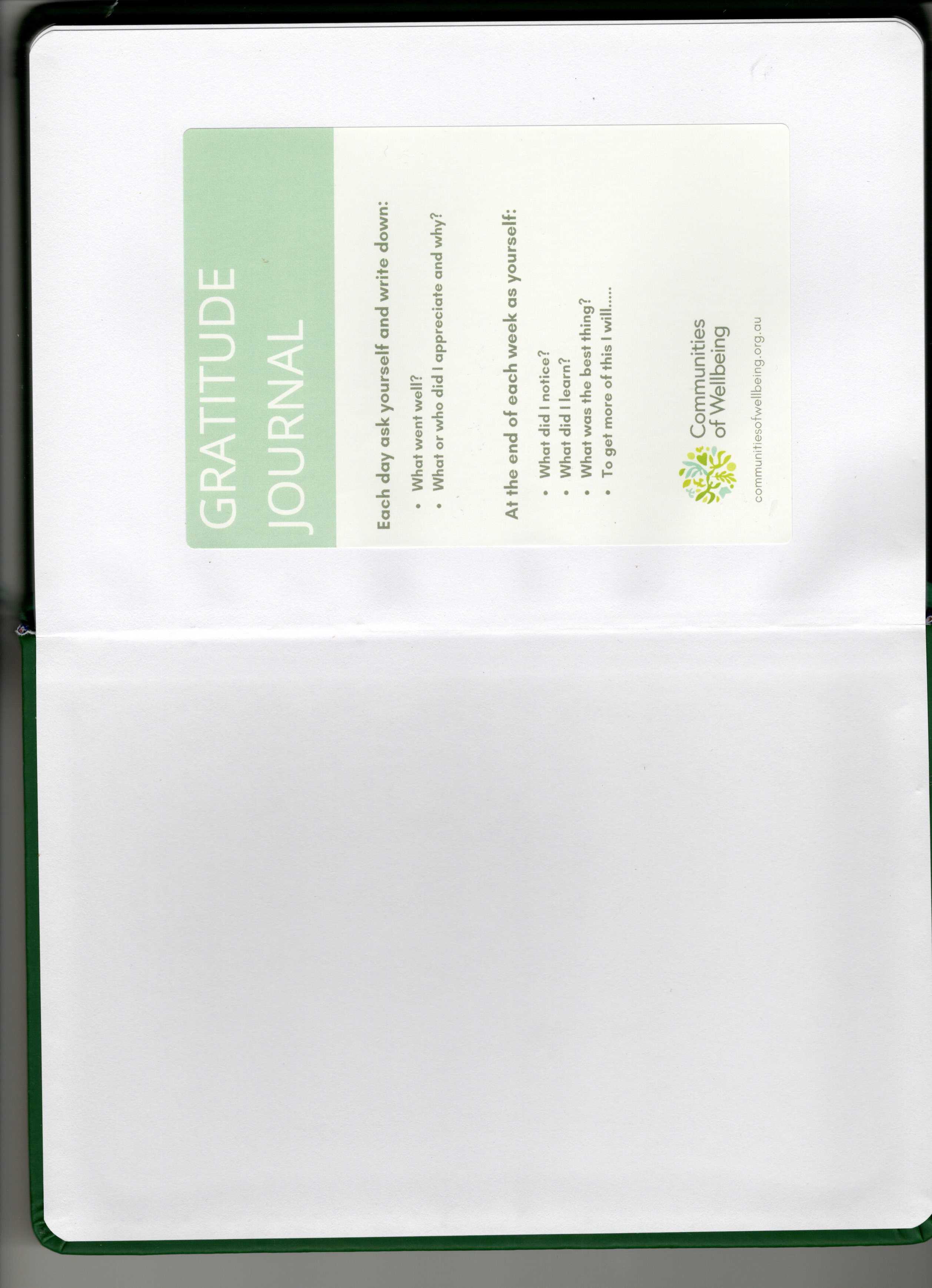 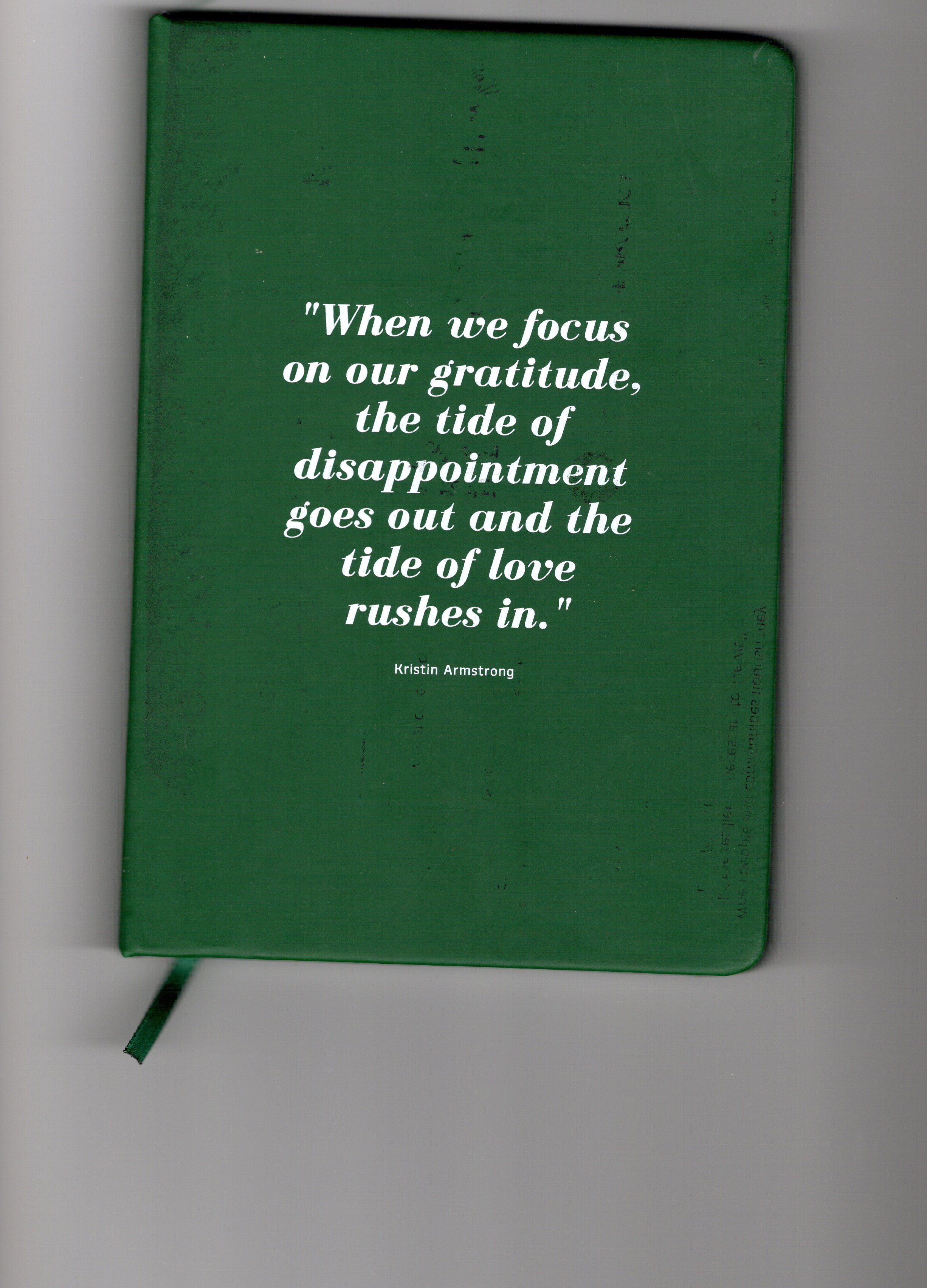 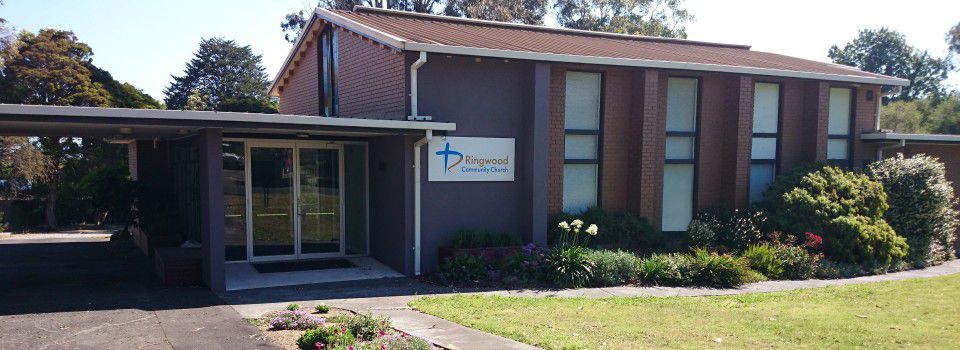